Jackson PES November 2012 Meeting
November 14, 2012
Taylor Power Systems
Corporate Headquarters Building
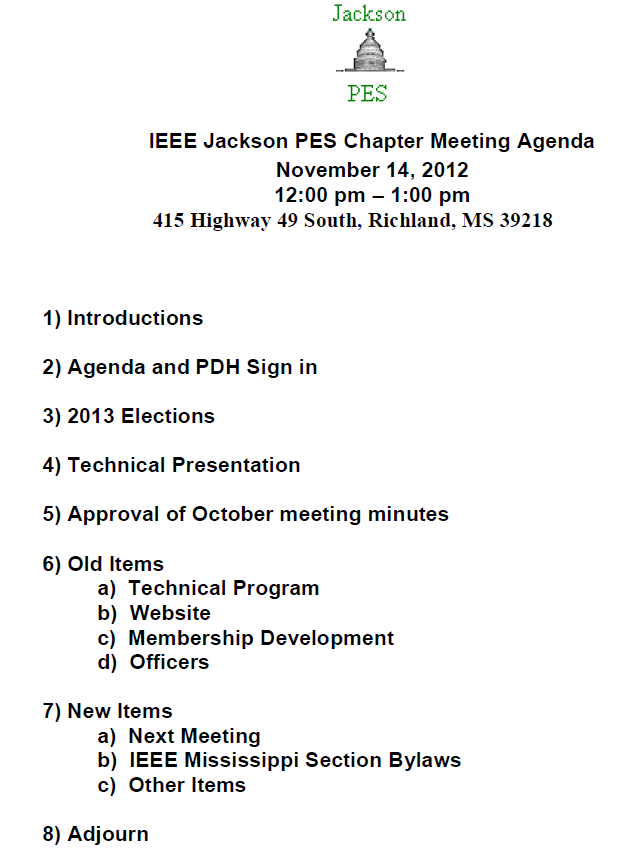 August and October Attendance
Elections
Chair – Chris Sistrunk
Vice Chair – Jeremy Blair
Treasurer – Naveen Bokka
Secretary – John Stevens

Any other volunteers to be a candidate?
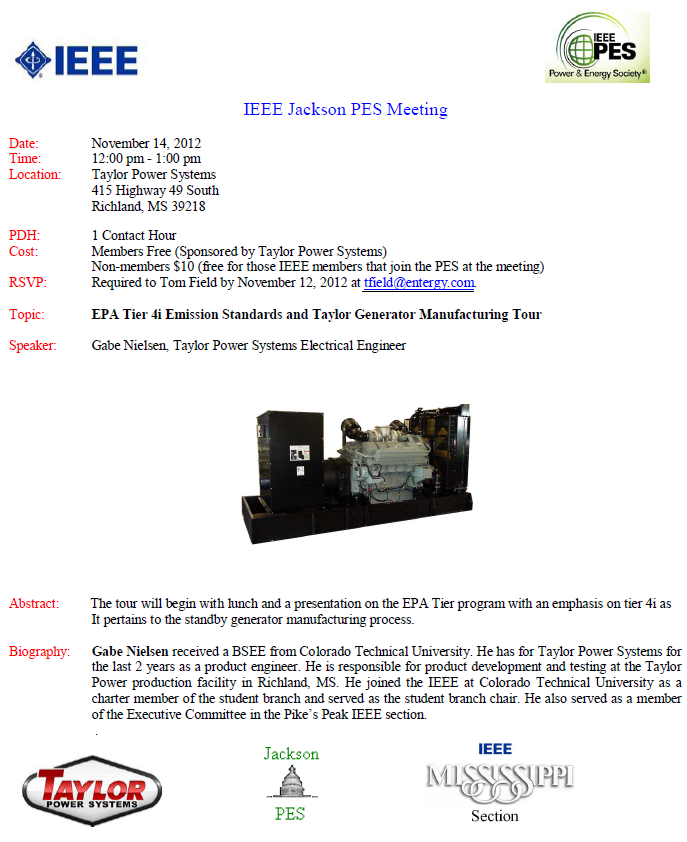 Technical Presentation
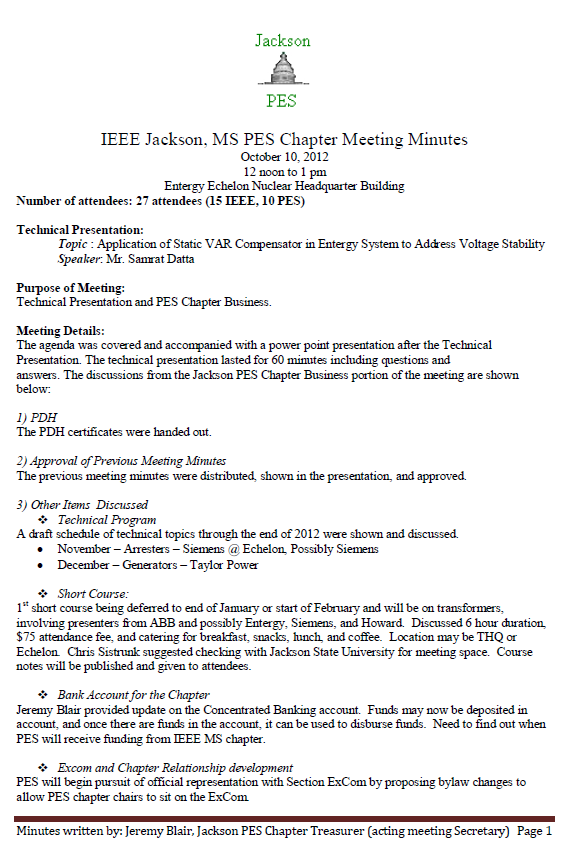 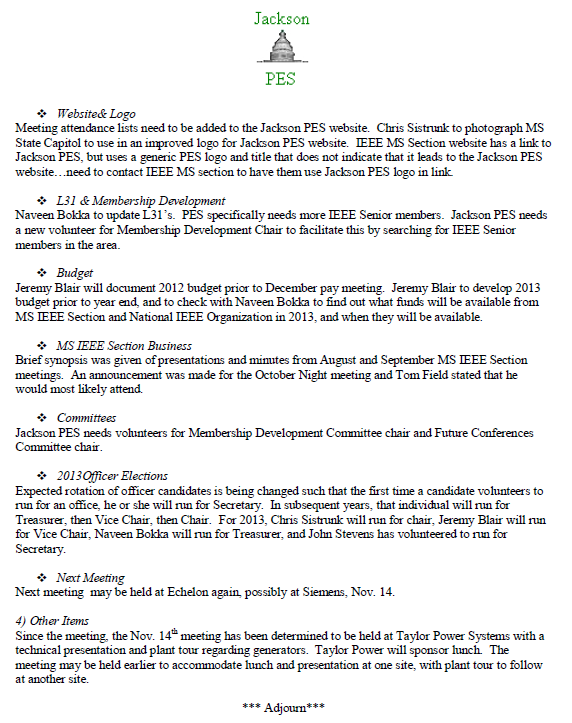 Technical Program
December –Arresters – Siemens
Tour – Siemens Plant
2013
Short Course – Transformer Short Course 
2013
Participants: ABB, GE, Industry Expert/s?
Short Course – Surge Arresters Short Course 
2013
Participants: Siemens, Cooper?, Industry Expert?
2013 Meeting Topics
GE – Arc Flash – committed
Substation Batteries – committed
Distinguished lecturer, PQ – committed
Capacitor Switching and capacitors – GE or S&C
DA, Volt VAR control, transformer DGA, Voltage Regulators and network transformers – GE?
Circuit Breaker TRV – Toshiba?
Utility Cyber Security – MSU?
Generator Topic?
Other Topics?
Websitehttp://ewh.ieee.org/r3/mississippi/pes/
Mississippi Website (homepage) Link to Jackson PES Chapter
Website
Update from Chris S. on Revised Logo for Section Website Link
Membership Development
New Membership Chair – Hedayat Darbandi
IEEE PES Membership Brochures
Pay Events – encourage membership
Discount for PES Members
Senior membership
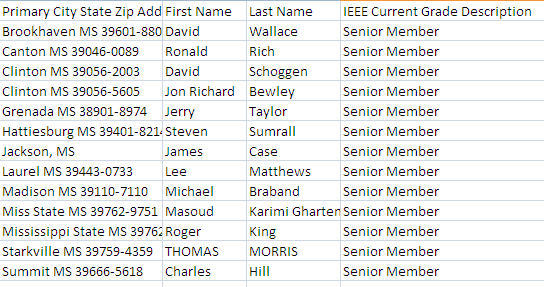 Officers
Secretary 
L31 Status
Attendance Posting Location
Treasurer 
Concentrated Banking Account Status
2012 and 2013 Budget Status
2012 Budget
2013 Budget Assumptions
2013 Budget
Committees
Technical Program – Charles Ingram, Chair

Membership Development – Hedayat Darbandi, Chair

Future Conferences – William Solano

Webmaster – Jameson Mitchell

Committees should have more than 1 person on them. Please let Tom Field or the Committee Chair know if you would like to be on a committee.
New Items
Next Meeting – December 12, noon
Next Meeting Location – Entergy Nuclear HQ if available?
Catering if Siemens location?
Corporate Sponsor?
Next Presenter 
Siemens
Surge Arresters
2013 Elections
September 26 Mississippi Section Meeting
Updates on Excom Meeting
Concentrated Banking Account Setup
Website Logo needs to be put on seciton website
Bylaws of Section Draft written – other bylaw changes found
Irmari working on format for newsletter
Current Section Bylaws
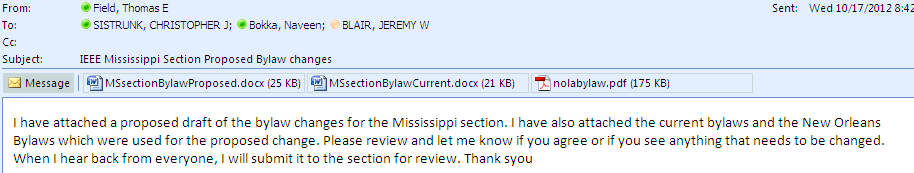 Other Sections and Student Branches
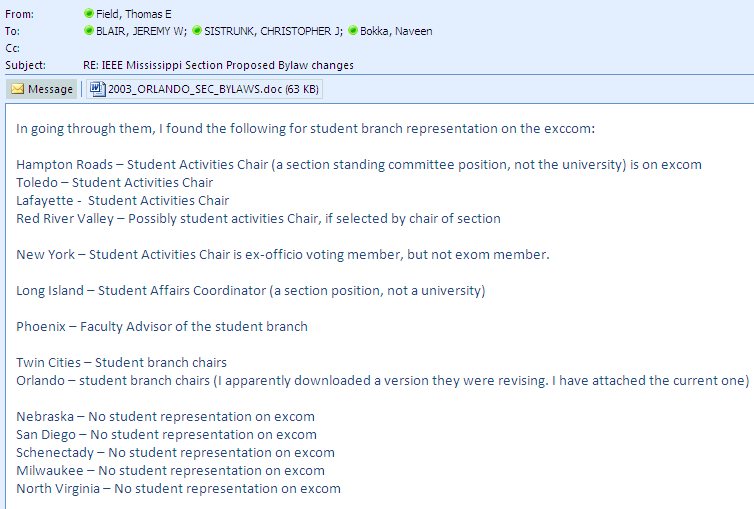 New Items
Other New Items?
Adjourn